PERTEMUAN KE 13
MACAM-MACAM SANDI
ABD. HALIM, M.PD
Pengertian Sandi
adalah sebuah kata dalam bahasa sansekerta yang kira-kira artinya adalah rahasia;menyembunyikan. Dalam kamus besar bahasa Indonesia kata persandian yang berasal dari kata dasar sandi adalah rahasia atau kode; definisi sinonimnya dalam bahasa Inggris cryptography, yang berarti pengetahuan, studi, atau seni tentang tulisan rahasia
Penemu kode/sandi morse bernama SAMUEL F B MORSE yg berkebangsaan AMERIKA. kode morse disampaikan dng menggunakan: peluit, radio, asap, lampu, telegraf, dan arus listrik unt membedakan titik dan strip digunakan perbandingan 1:3 (1 unt titik dan 3 unt strip)
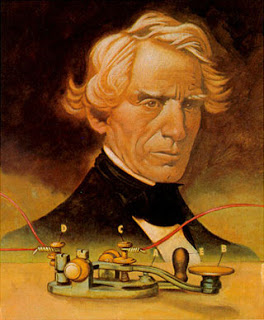 Macam-Macam Sandi
Sandi Morse
Sandi Semaphore
Sandi Rumput
Sandi Abjad
Sandi Angka
Sandi baca silang
Sandi balik
Sandi lingkaran
Sandi jam 
Sandi kompas
Sandi gambar
Sandi tanggal
Sandi baca 1
Sandi kembang
Sandi kimia
Sandi sisipan
Sandi datar
Sandi ular
Sandi barang
Sandi cina
Sandi Semaphore
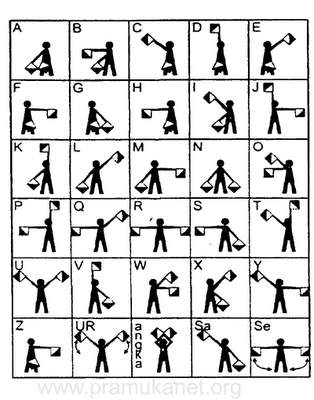 Semaphore adalah suatu cara untuk mengirim dan menerima berita dengan menggunakan bendera, dayung, batang, tangan kosong atau dengan sarung tangan
Sandi Rumput
Sandi Rumput adalah sistem representasi huruf, angka, dan tanda baca yang dibuat berdasarkan prinsip kode morse. Berarti kunci utamanya terletak pada sandi morse. Perbedaan antara keduanya hanya terletak pada cara penulisan, dimana titik dan garis pada kode morse diganti dengan rumput kecil dan rumput besar
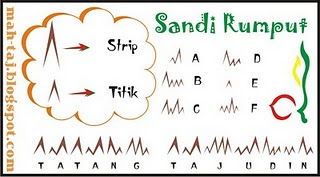 Sandi Abjad
Sandi Abjad adalah sandi yang hurufnya dibaca dari arah belakang/terbalik.Contoh:Kunci = A-Z
CONTOH : KIZNFPZ RMWLMVHRZ
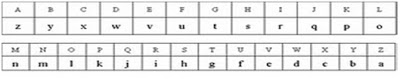 ARTINYA : PRAMUKA INDONESIA
Sandi Angka
Sandi Angka adalah Sandi yang memakai kode angka.
CONTOH : 3.0.18.0 3.0.17.12.0 15.17.0.12.20.10.0. ARTINYA : D A S A D A R M A P R A M U K A
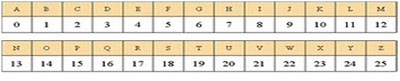 Sandi baca silang
Sandi balik
Sandi lingkaran
Sandi jam
Sandi kompas
Sandi gambar
Sandi tanggal
Sandi baca 1
Sandi kembang
Sandi kimia
Sandi Sisipan
Sandi Datar
Sandi Ular
Sandi Barang
Sandi Cina